Patterns of Progress
Stephen Downes
May 7, 2012
A. Patterns of Change
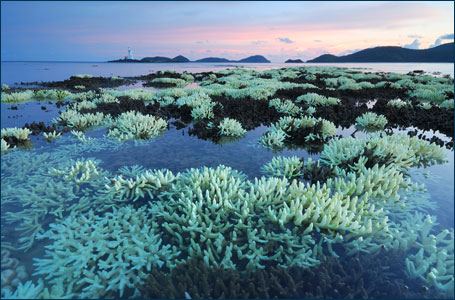 http://www.asrltd.com/expertise/climate-change-adaptation.php
Linear Change
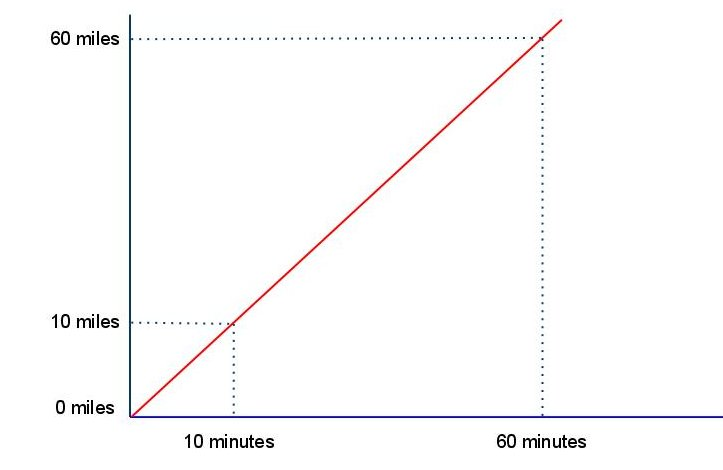 Changes to Linear Change
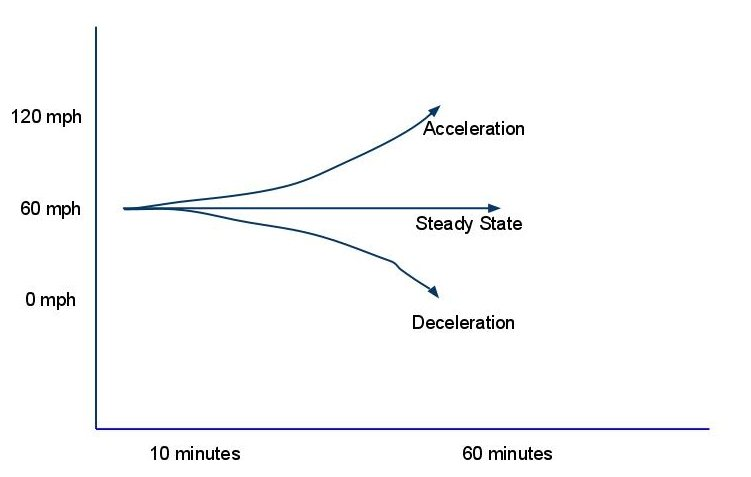 Exponential Change
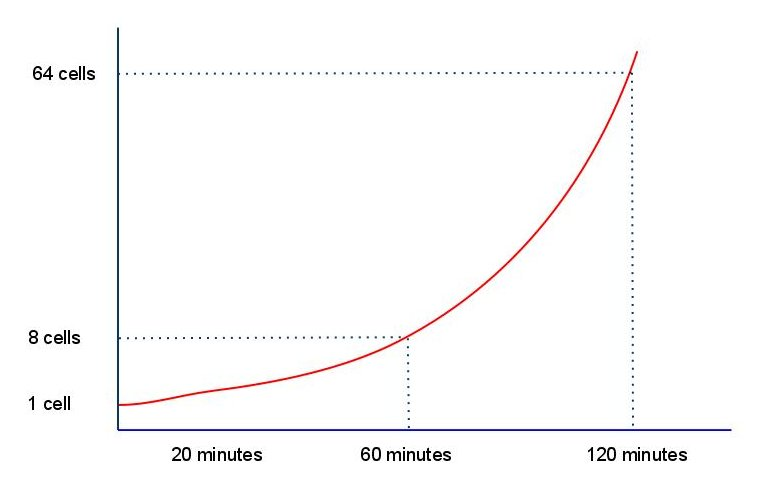 Logarithmic Representation
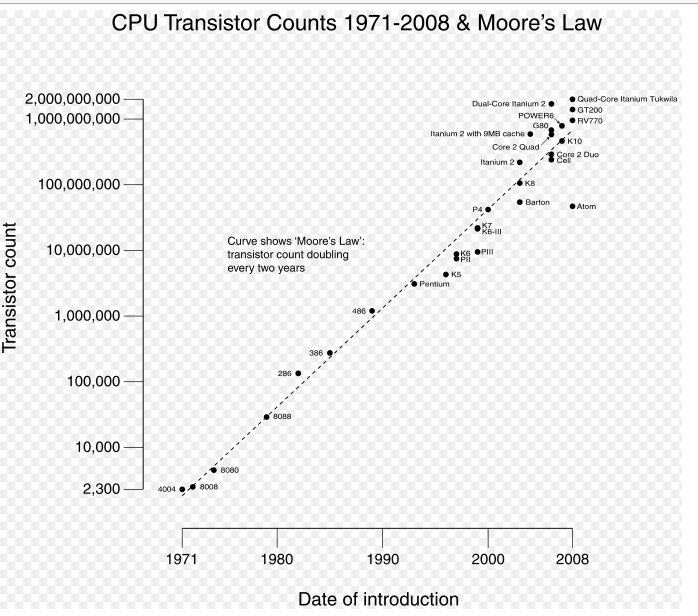 Models of progression typically invoke either linear change or exponential change. 
The very concept of progress has, embedded in it, some notion of constant linear change, whether at a steady rate or an ever-increasing rate.
Progress
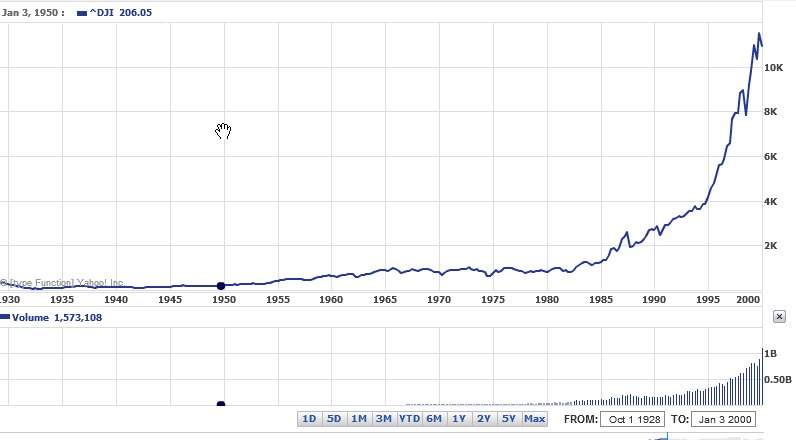 Progress Interrupted
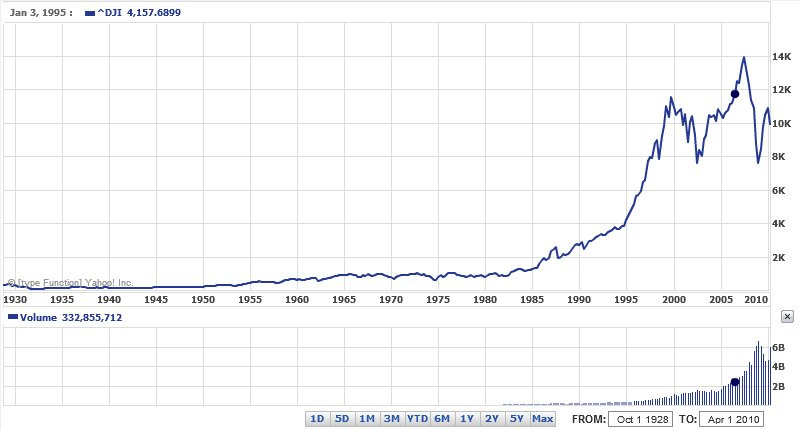 Parabolic Change
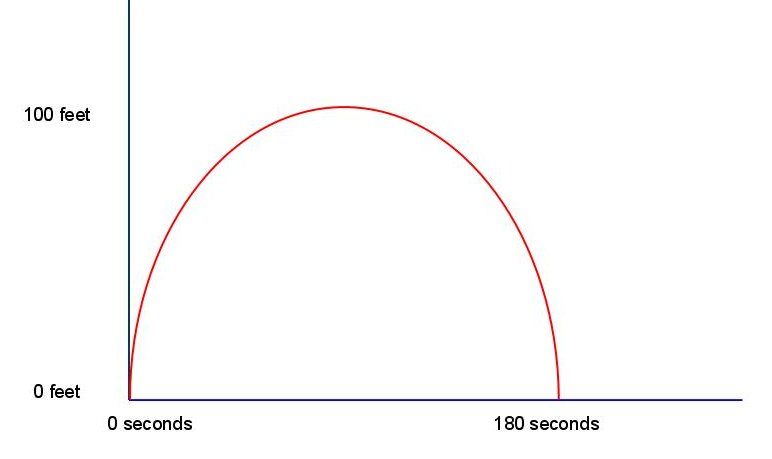 Arnold Toynbee describes the arc of civilization in this way. Civilizations rise and fall, he writes, in a constant and predictable way. They expand in (more or less) a circular fashion until they grow too large for their infrastructure to support.
Story Arc
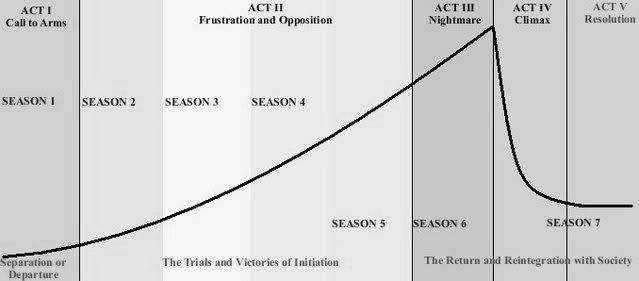 Hype Cycle
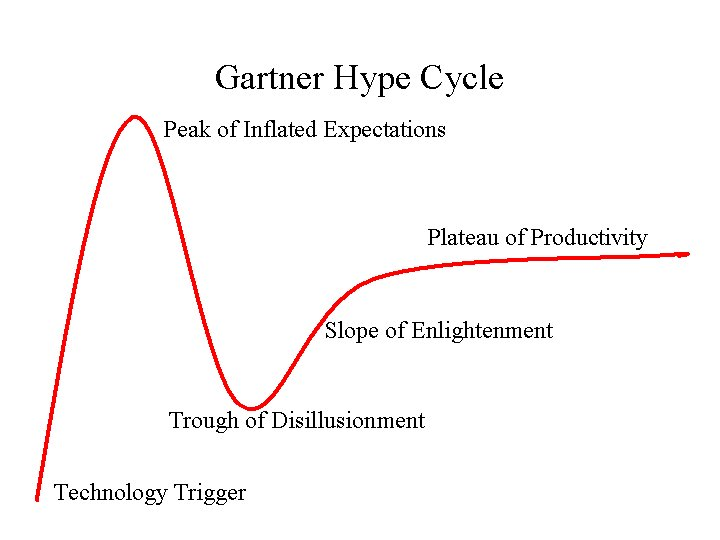 Cycles
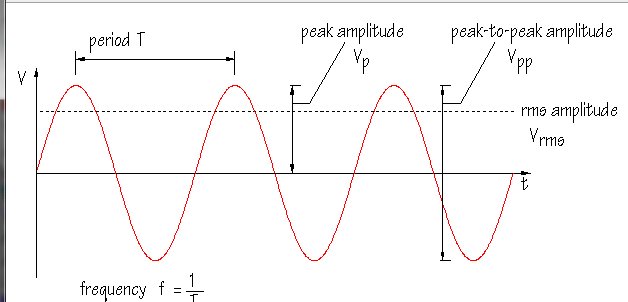 We as humans are very sensitive to cycles. We create them, we repeat them, we have evolved an entire science of mathematics, electronics and music based on the manipulation of cycles. We are very prone to see them in the environment, and to expect to see the cycle repeat itself after a time.
Water Cycle
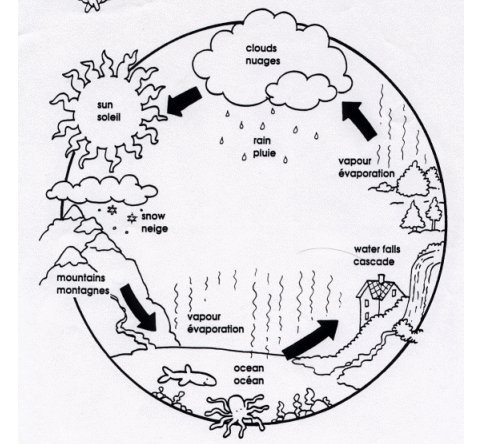 The Dialectic
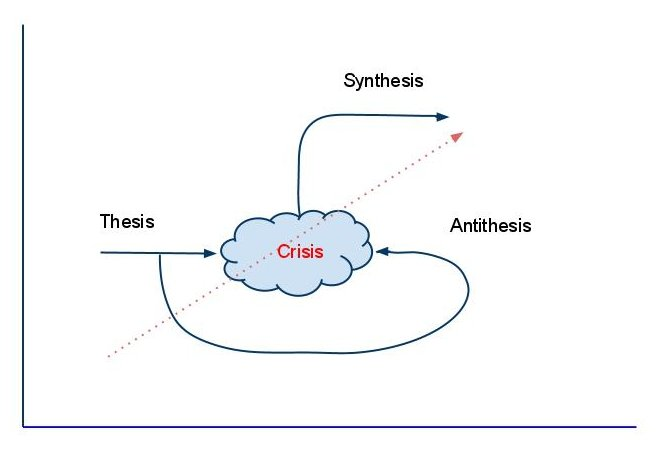 The dialectic “contains elements of both cyclical and linear change, and thus change is spiral; significant change takes place as an attempt to resolve the accumulation of intolerable contradictions, the unravelling of stresses that are inherent in social life; short term repetitive change but with long term cumulative directional change; processes of change persist but the contents of the processes are changing.” - van der Veen
The concept of the paradigm shift. According to Thomas Kuhn, science does not progress in a linear fashion, but rather progresses through a series of jumps, called paradigms. Within a paradigm we have what is called ‘normal science’, but eventually, contradictions, unexplained experimental results, and other problems and questions force the science into a crisis point. Through this crisis, our view of the world is revised, and we adopt new scientific theories, terms and concepts.
Dialectic Cycles
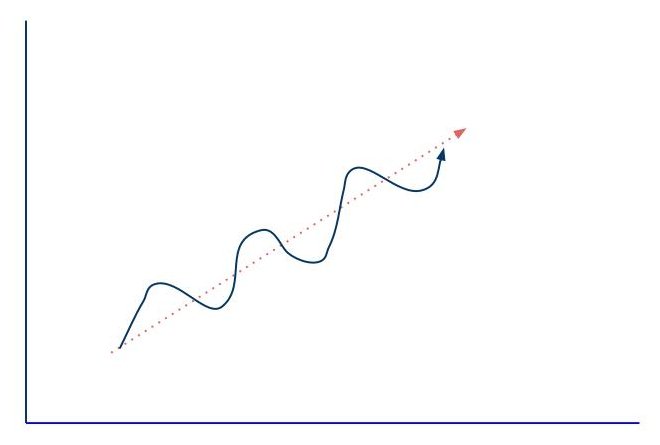 Viewed from a certain perspective, these aren’t cycles any more but spirals. The cycle may be progressing upward, or it may be progressing downward.
Stock market analysts have created mathematical models on forms of the dialectic to predict swings in share values.
Here is an example called the Elliott Wave Principle:
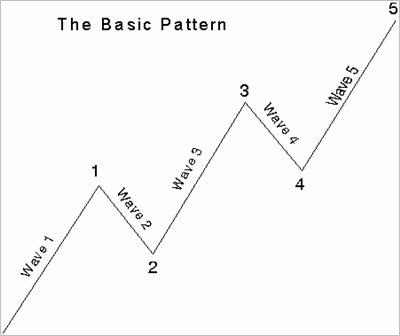 Forming, Storming and Norming
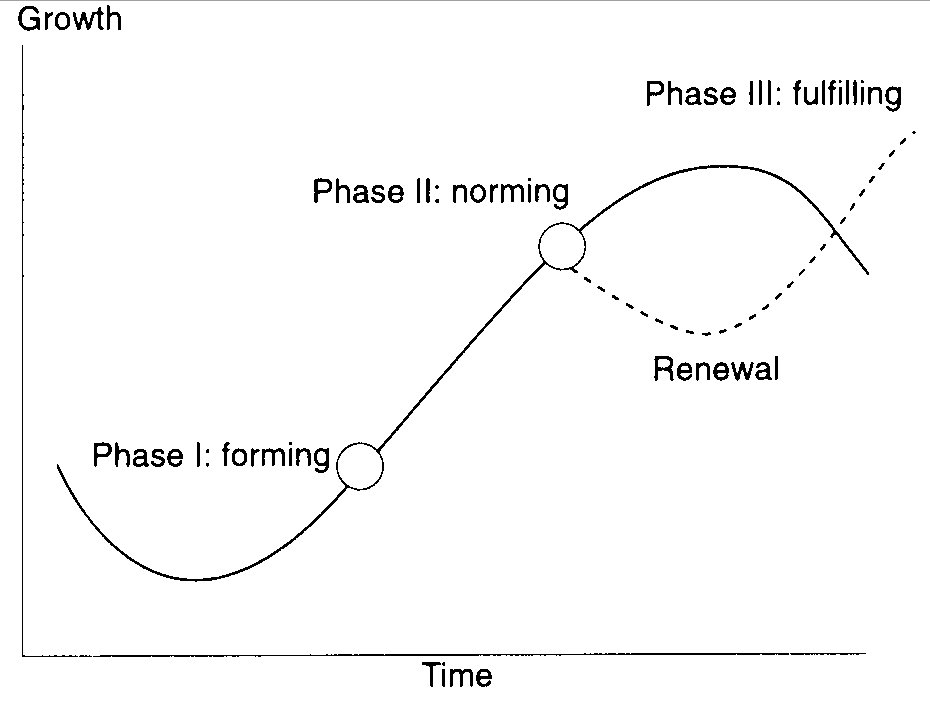 Forming Norming - Source: McNamee and McNamee
Virtuous circles, vicious cyrcles
Feedback loops - ne cycle feeds into the next cycle, accelerating its effects. 
Network effect or the first mover advantage. Vicious and virtual cycles occur in interconnected networks, where we have not only a circle much a much more interconnected web of entities.
Waves
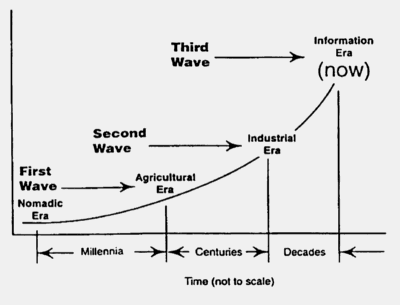 Third Wave - Exponential View - Source: Harbinger
Waves and Eras
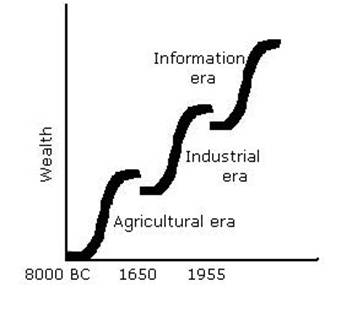 Toffler's Waves - Dialectic - Source: Maaw
Drivers
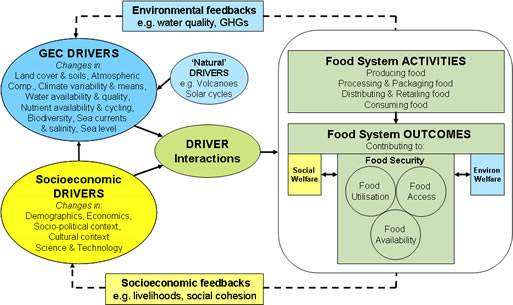 Driver Flow Chart - Source: Gecafs
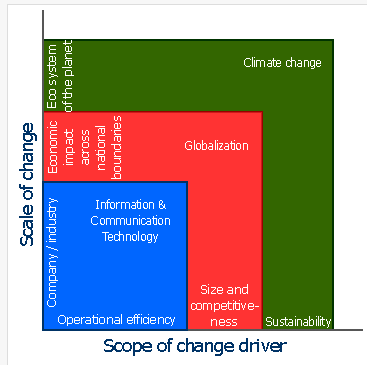 Drivers tend to be forces of nature – eg. three major drivers depicted: ICTs, globalization, and climate change. We see that these drivers are pushing us toward operational; efficiency, size and competitiveness, and sustainability.
Drivers of Change - Source: Alagse
Attractors
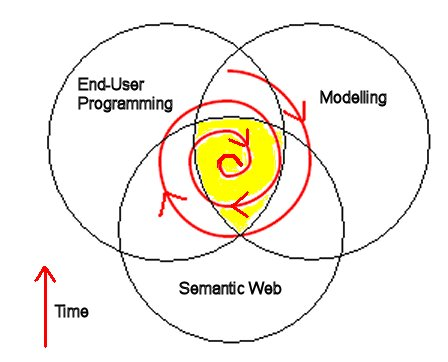 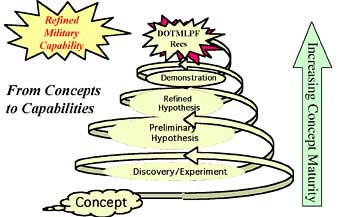 An attractor need not be physical, like gravity. It can also be an objective or goal. While such attractors can motivate change, they can’t really be said to cause change – they require human agency for that.
Design and Selection
This is reflective of the impact choice has on change.
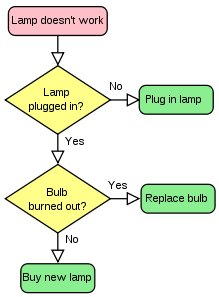 B. The Problem of Progress
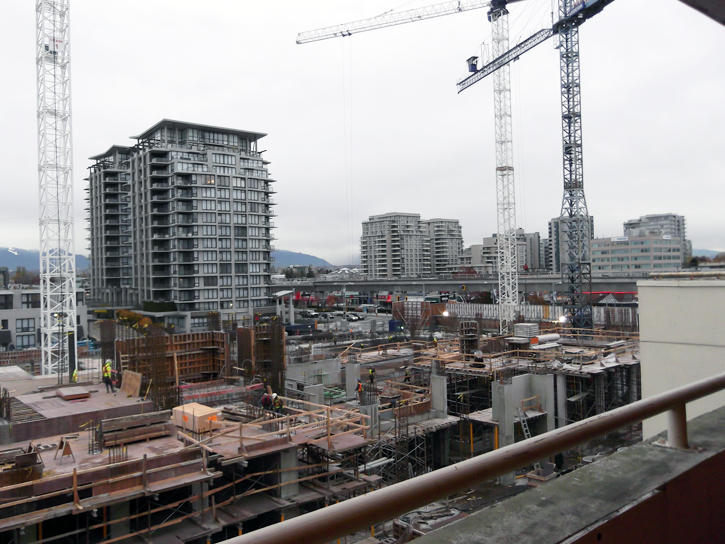 http://www.citycentrerichmond.ca/progress-at-the-city-centre-community-centre-site
The book – ‘the progress trap’
Sumer, Rome, Maya, Easter island (also Egypt and China)
Tainter: Runaway train, dinosaur, house of cards
Is ’doing it better’ a trap? Is ‘getting hunting right’ or ‘getting agriculture right’ wrong?
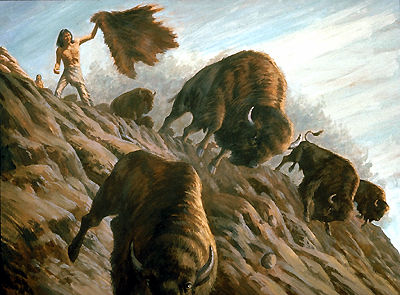 http://www.thecanadianencyclopedia.com/media/buffalo-hunt-over-the-jump-767.jpg
What is progress? – survival, material comfort? How does it change?
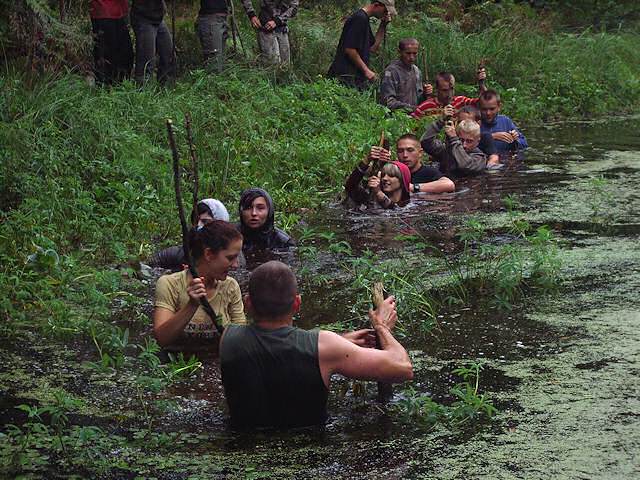 http://traderjoes.org/wilderness-survival
At a certain level of complexity, leadership breaks down, and becomes little better than shamanism – see Tainter 1996 - http://dieoff.org/page134.htm
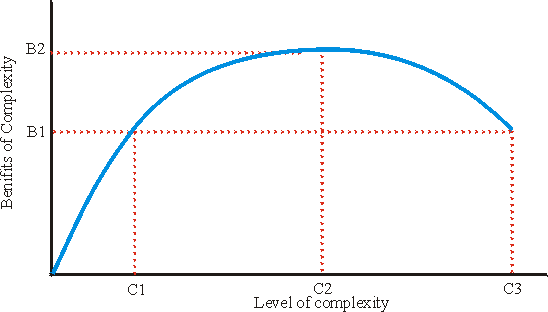 Debasement of the Roman silver currency, 0-269 A.D. (after Tainter 1994b with modifications). The chart shows grams of silver per denarius (the basic silver coin) from 0 to 237 A.D., and per 1/2 denarius from 238-269 A.D. (when the denarius was replaced by a larger coin tariffed at two denarii).
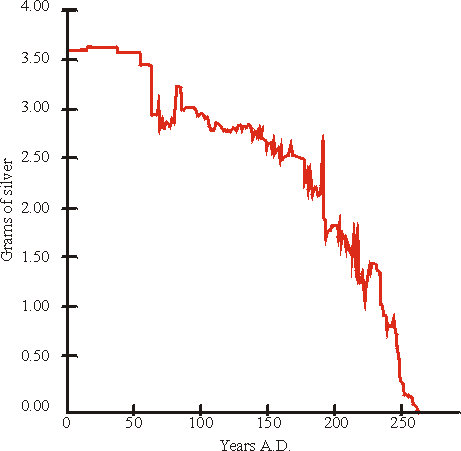 Tainter’s thesis is that when society’s elite members add one layer of bureaucracy or demand one tribute too many, they end up extracting all the value from their environment it is possible to extract and then some. The ‘and them some’ is what causes the trouble.
http://www.shirky.com/weblog/2010/04/the-collapse-of-complex-business-models/
Progress as Material Conform, Economic Growth, Prosperity, Wealth
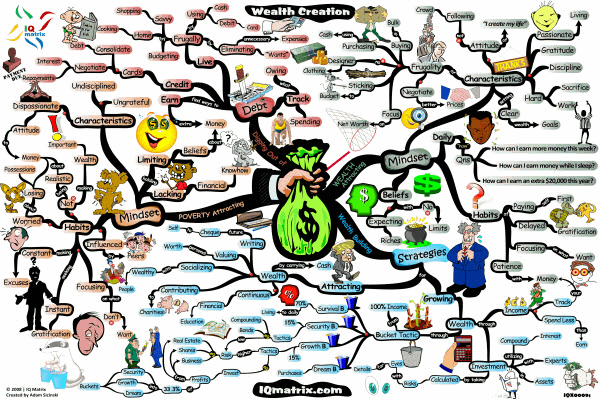 http://www.mindmapart.com/wealth-management-mind-map-adam-sicinski/
The Forbes article -0 web 1.0, web 2.0, mobile
with each new paradigm shift (first to social, now to mobile, and next to whatever else), the older generations get increasingly out of touch and likely closer to their significant decline. 
http://www.forbes.com/sites/ericjackson/2012/04/30/heres-why-google-and-facebook-might-completely-disappear-in-the-next-5-years/2/
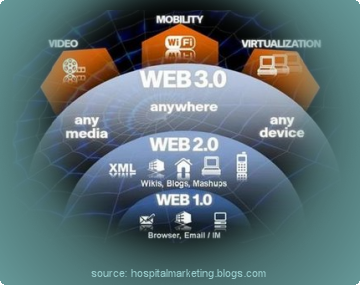 http://webredesignmiami.com/website_redesign_professionalism.php
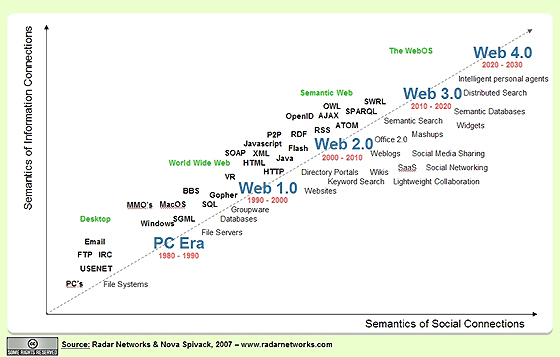 http://lifeboat.com/ex/web.3.0
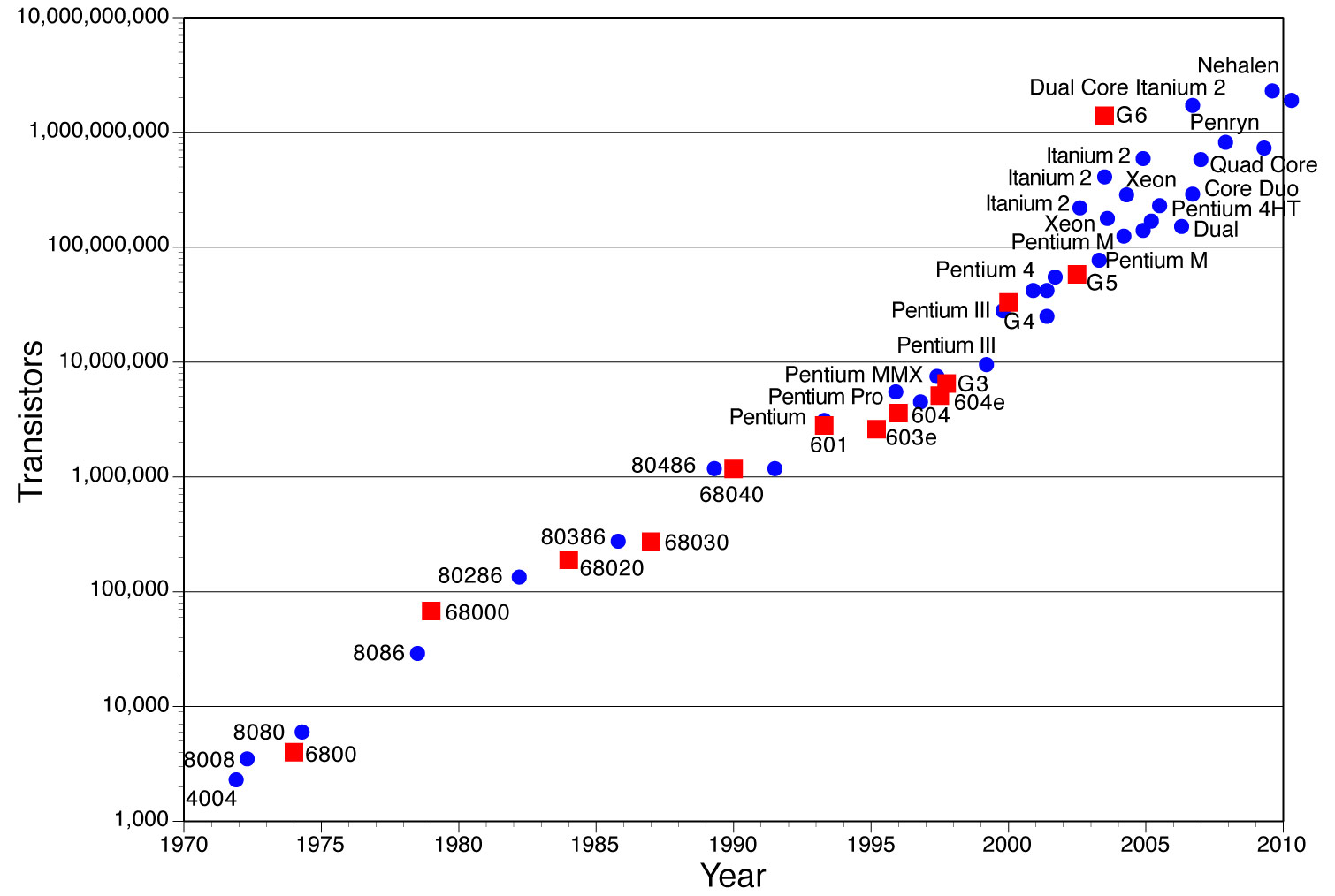 http://chemlinks.beloit.edu/edetc/SlideShow/
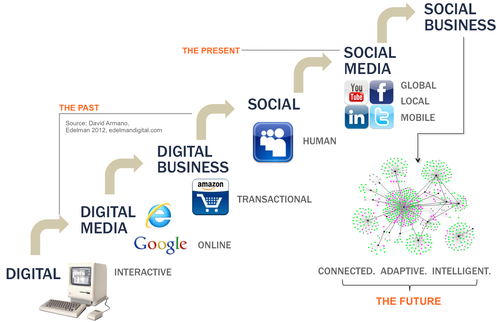 http://darmano.typepad.com/logic_emotion/2012/05/social_biz.html
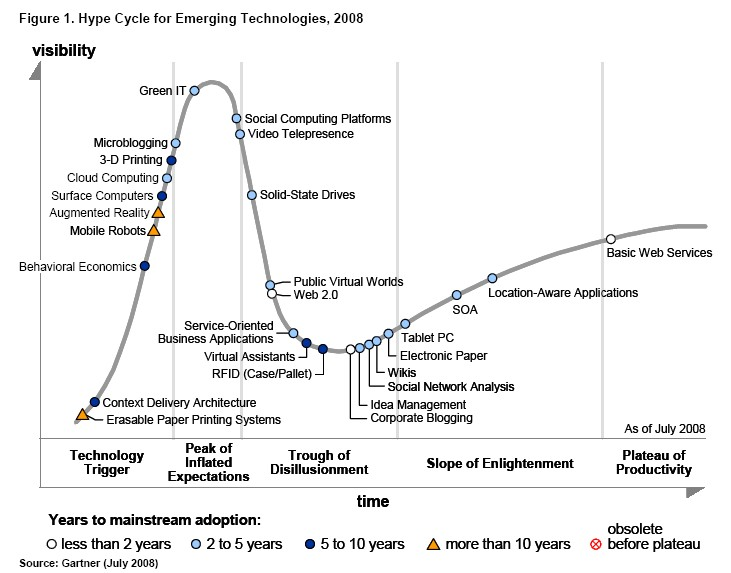 http://stephenslighthouse.com/2008/08/19/gartner-web-2-0-hype-cycle/
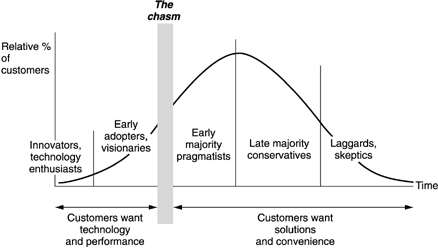 http://www.nngroup.com/reports/life_cycle_of_tech.html
Kakadu slide
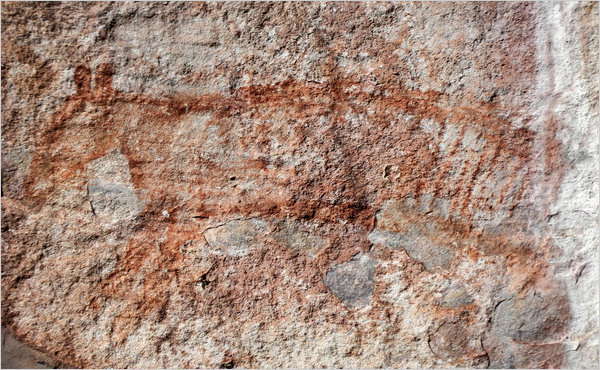 We are surrounded by a sea of possibility
Certainty
I must be
I must
I thought I was
I am becoming
I was
I am
I will be
I could have been
I might be
Time
Wenger – Community as self-definition
The transformation of the self from a consuming being to a knowing being
Self interest & self-government – different kinds of progress 
– from life to property to liberty
- from self-interest as defined by nature to self-interest defined by value
From sovereign to self-government
The way out of the progress trap is to remove the imperative for survival
As long as there is wealth, people will desire wealth